Devon, Plymouth & Torbay Pharmacy Training
Emergency Hormonal Contraception 
Talking to Young People
Chlamydia Screening
Aim of session
How to make the best of the conversation with a young person.

Understand the roles of the pharmacists & sexual health with regard to the National Chlamydia Screening Programme (NCSP).

How emergency contraception works and treatment options

How to start or continue providing EHC.
Talking to Young People
Objective:
To support the right of young people to develop healthy, respectful and consensual sexual relationships.

Communication:
Encourage communication with a friendly, non-judgemental approach.
Emphasize confidentiality (unless serious concerns highlighted).
Use straight forward language.
Make chlamydia screening an integral “normal” part of an EHC consultation. Explain the test is easy and done by themselves at home.
Encourage questions and provide written advice.
Consultations with young people
Young people have a right to confidentiality regardless of where testing and treatment takes place.

Confidentiality may only be broken when the health, safety or welfare of the young person, or others, would otherwise be at grave risk.

Make the young person feel welcome and respected for making a responsible decision.

Remain non-judgemental
Consent
Informed consent  
Can be said to have been given based upon a clear appreciation and understanding of the facts, implications, and consequences of an action i.e. the test .
To give informed consent, the individual concerned must have adequate reasoning faculties and be in possession of all relevant facts. 
Fraser competency
Under 16.
Ensure EHC Assessment  and record are completed on PharmOutcomes.
Safeguarding section now extended to include 16-18 year olds also.
Multi-Agency Safeguarding Hub 
DEVONTel: 03451551071mashsecure@devon.gcsx.gov.uk
Multi-Agency Safeguarding Hub TORBAY
Tel: 01803 208100
torbay.safeguardinghub@torbay.gov.uk
Ages – a grey area?
A child under the age of 13 does not, under any circumstances, have the legal capacity to consent to any form of sexual activity.

Sexually active teenagers aged between 13 and 16 must have their needs assessed.
Although sexual activity for 16 – 18 year olds is not an offence, these young people are still offered the protection of the Child Protection procedures under the Children Act 1989.
Young people under the age of 13 or where abuse is suspected must be managed  according to:
Devon’s safeguarding children policy and guidance http://www.dscb.info/
Torbay safeguarding children policy and guidance http://torbaysafeguarding.org.uk/
[Speaker Notes: For a child under the age of 13, advice must be sought and a referral made to Children’s Social Care via MASH
For 13 – 16 year olds, discussion with Children’s Social Care is not mandatory, and depends on the level of risk
Young people aged 16 and above are not deemed able to give consent if the sexual activity is with an adult who is in a position of trust]
Abusive or Exploitive relationships
Most young people under the age of 18 have a healthy interest in sex and sexual relationships.

Some relationships are abusive and exploitive and these young people may need the provision of protection or additional services.

Health services are in a key position to recognise children and young people who are suffering abuse of exploitation.
Risk Indicators
Relevant indicators that point to an increased risk of child sexual exploitation (CSE) :

Is a male present with the young person (often older) who will not leave the young person alone or allow them to speak to you alone?
Are there physical injuries present that give you cause for concern?
Are you aware that the young person’s behaviour may place them at risk, e.g. does use of alcohol or other substances inhibit their ability to make informed choices?

More information: http://www.nhs.uk/livewell/abuse/pages/child-sexual-exploitation-signs.aspx
If you have concerns
Sometimes you may not need to make a direct referral, but just talk through
a case or concern you might have about a particular young person.

Designated professionals:

Devon
Designated Nurse Safeguarding Children:
Chrissie Bacon & Catriona Cunningham 07815008548 
Named Nurse Safeguarding Children:
Anna Brimacombe 01271 341533

Torbay
Designated Nurse Safeguarding Children:
Phillippa Hiles 01803 655720

There may be occasions where the need for referral is obvious, or you may be advised to refer following discussion with another professional.
MASH referral
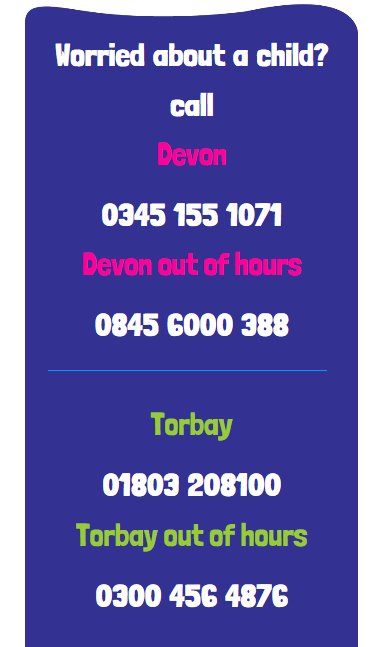 Resources:  	http://www.devonsafeguardingchildren.org
		http://www.torbaysafeguarding.org.uk
Why is Chlamydia screening so important?
Silent- 80% of woman and 50% of men are asymptomatic

Serious- PID; Infertility; Ectopic pregnancy; Arthritis; Testicular pain; Neonatal infections

Spreadable –most common bacterial sexually transmitted infection in the UK

Average 1:14 test positive in under 25’s
Chlamydia screening service role
Preventx website is checked by the Chlamydia Screening Administrator. 
Preventx informs all over 16s of their Negative results.
Any under 16s with Negative results who test remotely will be contacted by a Health Adviser to check Fraser competence.

All  patients are notified of their result by their chosen contact method: 
          Negatives within 5 days
          Positives within 48 hrs
Management of positive results
Carried out by the chlamydia screening health advisor 

Patient informed of result and information given about the infection
Check to confirm patient is asymptomatic 
Treatment venue established
Treatment – Doxycycline 100mgs BD for 7/7 or 3 day course Azithromycin (1gm, 500mg, 500mg stat on consecutive days)
Partner management / treatment discussed
Compliance check 1/52
Test of cure 6 weeks for those treated with Azithromycin if considered high risk or  if pregnant
Emergency contraception
Menstrual cycle
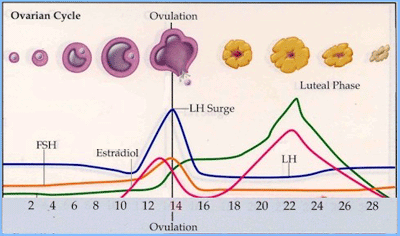 [Speaker Notes: Follicular phase, variable. Luteinising phase 14d. Luteinising hormone surge causes ovulation. Ulipristal is thought to be able to disrupt the LH surge.]
The fertile period
During a cycle, the fertile period lasts for about 7 days.
It includes: the days before ovulation, the day of ovulation and the day after ovulation.
The egg has a lifespan of about 12-24hrs.
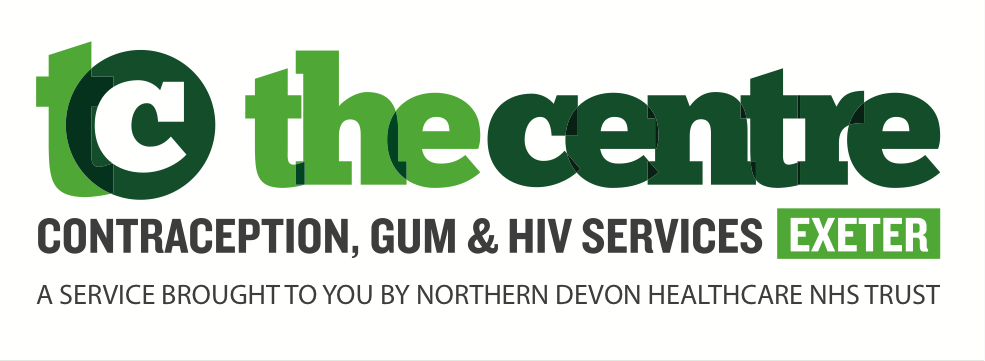 Emergency contraception
Any female method which is given after intercourse, but has its effects prior to the stage of implantation.

The latter is believed to occur no earlier than 5 days after ovulation.
How does EC work?
Does not cause abortion.
A pregnancy is not recognised to legally exist until implantation is completed.

May work by:
Preventing/delaying ovulation
Preventing fertilisation
Preventing implantation of fertilised egg
Risk of pregnancy
Overall risk of pregnancy in a single act of Unprotected Sexual Intercourse (UPSI) on any day in the cycle is 2-4%

Risk of pregnancy mid cycle is 20-30%
FSRH CEU guidance
Emergency contraception 2017
Key messages
Emphasis has moved away from time since risk to considering time in cycle/risk of ovulation.
Post Coital Intrauterine device (PCIUD) should always be considered first line.
If not appropriate then consider Ulipristal (UPA) or Levonorgestrel (LNG).
Emergency contraception
Oral EC
Levonogestrel 1500mcg (levonelle 1500) LNG
Ulipristal Acetate 30mg (Ella One) UPA
Main mode action is prevention of ovulation

Intrauterine. PCIUD
Copper IUD.
Works by preventing fertilisation and implantation
Levonorgestrel
Levonelle 1500
Licenced between 0-72 hours after UPSI.
Efficacy demonstrated up to 96 hours.
0-96 hours on Pharmacy PGD
Can be used out of licence between 72-120 hours
Can be used more than once per cycle.
Levonorgestrel
Liver enzyme inducing medication: 2 x Levonelle 1500 (off label).
BMI >26 and or weight >70kg; given 2x Levonelle 1500 (off label) 
The closer to ovulation the less likely LNG will work
BUT DOES NO HARM (UKMEC-> no CI)
Ulipristal Acetate
EllaOne 
30mg UPA as single dose.
Selective progesterone receptor modulator.
Inhibits or delays ovulation.
Can prevent ovulation even after the LH surge has started unlike Levonorgestrel.
Ulipristal Acetate (ellaOne)
Licenced for use 0-120 hours after UPSI.
Higher overall efficacy compared to LNG at all time periods up to 120hr post UPSI
(Glasier et al, Lancet Vol 375 no 9714 Feb 2010 meta-analysis) 
More effective at preventing ovulation compared to LNG when given in the pre ovulation period.
CAN be used more than once per cycle.
Ulipristal Acetate (Ella One)
Contraindications: 
Severe asthma requiring oral glucocorticoids.
Breast feeding for 7days post Ella One.
Severe hepatic impairment.

Drug interactions:
Liver enzyme inducing medication.
Hormonal contraception.
Drugs that increase gastric pH
UPA hormonal interactions
UPA interacts with progesterone's including contraceptives, LNG and HRT.
Interaction works both ways.
Any progesterone taken in the 7days prior to UPA will prevent UPA working.
Any progesterone taken in the 5days after UPA will prevent UPA working.
UPA may prevent any progesterone from working for 5 days.
Implications for EC provision
If on any hormonal method of contraception avoid UPA.
If taken oral EC in the last 7days and require it again give the same one again? (PCIUD)
Might not know what she was given? Take a photo.
If UPA is given, delay quick start for 5 days.
But may -> further USI
Copper IUD
The most effective method of EC
Inserted up to 120 hours after 1st episode of UPSI or within 5 days of earliest predicted ovulation.  (Care with pill errors…. Refer)
Failure rate < 1%.
Effectively quick starts a LARC.
If referring on for PC IUD supply oral EC at time of initial consultation. (see protocol for telephone numbers)
Considerations
Difficulty in predicting ovulation.
Variable luteal phase. (Wilcox et al BMJ 2000 Vol 321 1259-62)
Risk of further USI/EC in that cycle.
Need for quick start ? 
BMI/enzyme inducers. 
Use of progesterone's /previous EC if considering UPA
One woman’s risk of pregnancy not same as another woman’s.
UPA 30mg – not the same risks as 5mg used for uterine fibroids. MHRA states no cases of serious liver injury with EllaOne® since launch in the EU in 2009, no concerns or changes to its use at this time (dated 08/08/18).
 https://www.fsrh.org/news/fsrh-statement-mhra-new-restrictions-esmya-ulipristal-acetate/
Pill errors and EC
Most women will ovulate by day 10 of a Pill free interval (PFI) or 10 days after stopping Combined oral contraception (COCP) but some by day 8.
Give oral LNG but do not stop COCP/Progesterone only pill (POP).  Use extra protection (EP) for 7days as required.
Rules state PCIUD can be fitted up to day 13 of COCP PFI. 
Do not count PFI bleeds as periods!
Ovulation after stopping POP/Desogestrel cannot be accurately predicted. 
PCIUD only recommended up to day 5 post USI.
So…
Women should be offered choice.
Quick starting a method will reduce their risk of pregnancy more effectively.
EP for 7days post LNG. 
delay for 5days and then EP for 7days post UPA (CEU Statement September 2015).
PCIUD is the best EC (= quick start of LARC).
Advise / arrange Sexually Transmitted Infection (STI) screening at 2 weeks post USI.
Consider the need for PEPSE (Post-Exposure Prophylaxis following Sexual Exposure).
Contacts
Pharmacists advice lines
The Centre Exeter, Nurses Office: 
	01392 284931
The Centre Barnstaple:
	01271 341562
Torbay Sexual Medicine Service:
	01803 656521 / 01803 656500
Ulipristal, Levonorgesterel and Chlamydia screening (13-24 yrs) Devon and Torbay
Gillick competence & Fraser guidelines
Gillick competence is concerned with determining a child's capacity to consent.
 Fraser guidelines, on the other hand, are used specifically to decide if a child can consent to contraceptive or sexual health advice and treatment.
Fraser guidelines
Using the Fraser guidelines
Practitioners using the Fraser guidelines should be satisfied of the following:
the young person cannot be persuaded to inform their parents or carers that they are seeking this advice or treatment (or to allow the practitioner to inform their parents or carers).
the young person understands the advice being given.
the young person's physical or mental health or both are likely to suffer unless they receive the advice or treatment.
it is in the young person's best interests to receive the advice, treatment or both without their parent’s or carer’s consent.
the young person is very likely to continue having sex with or without contraceptive treatment.